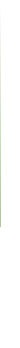 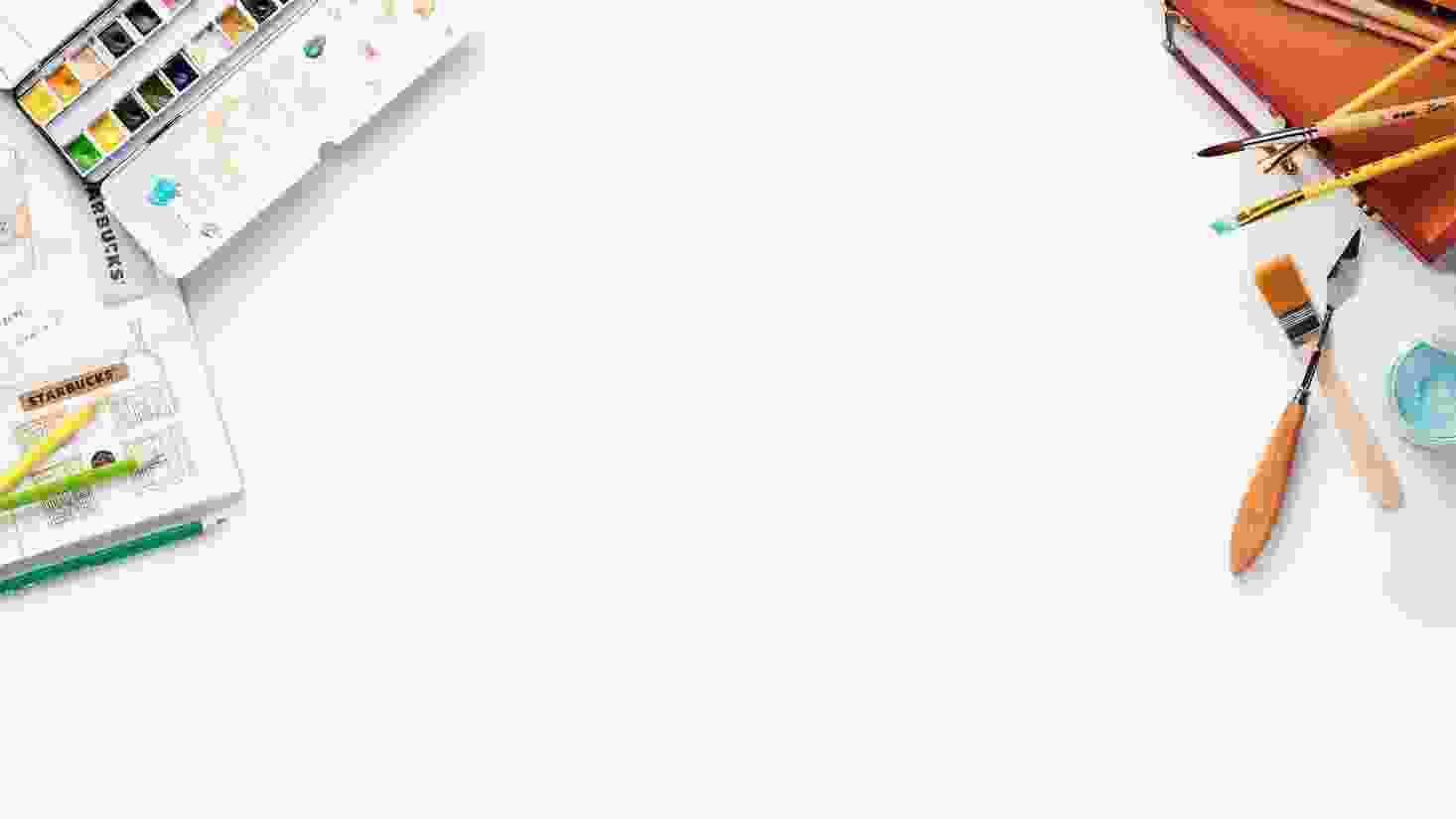 第一章色彩的基础知识
美术是一门艺术， 是一种创想，是把心中想的东西画出来。
演讲者：xxx      时间：2024年9月6日
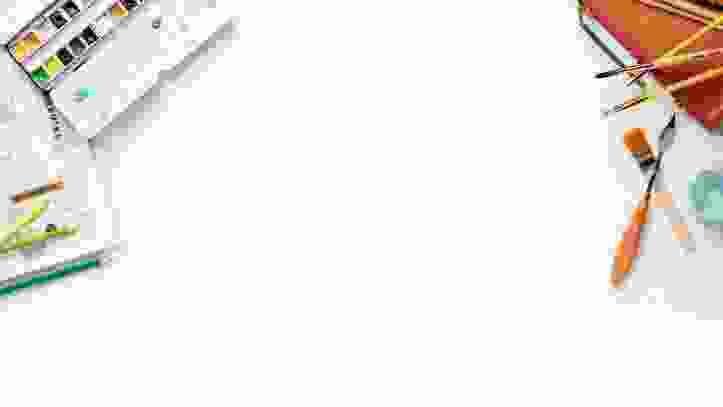 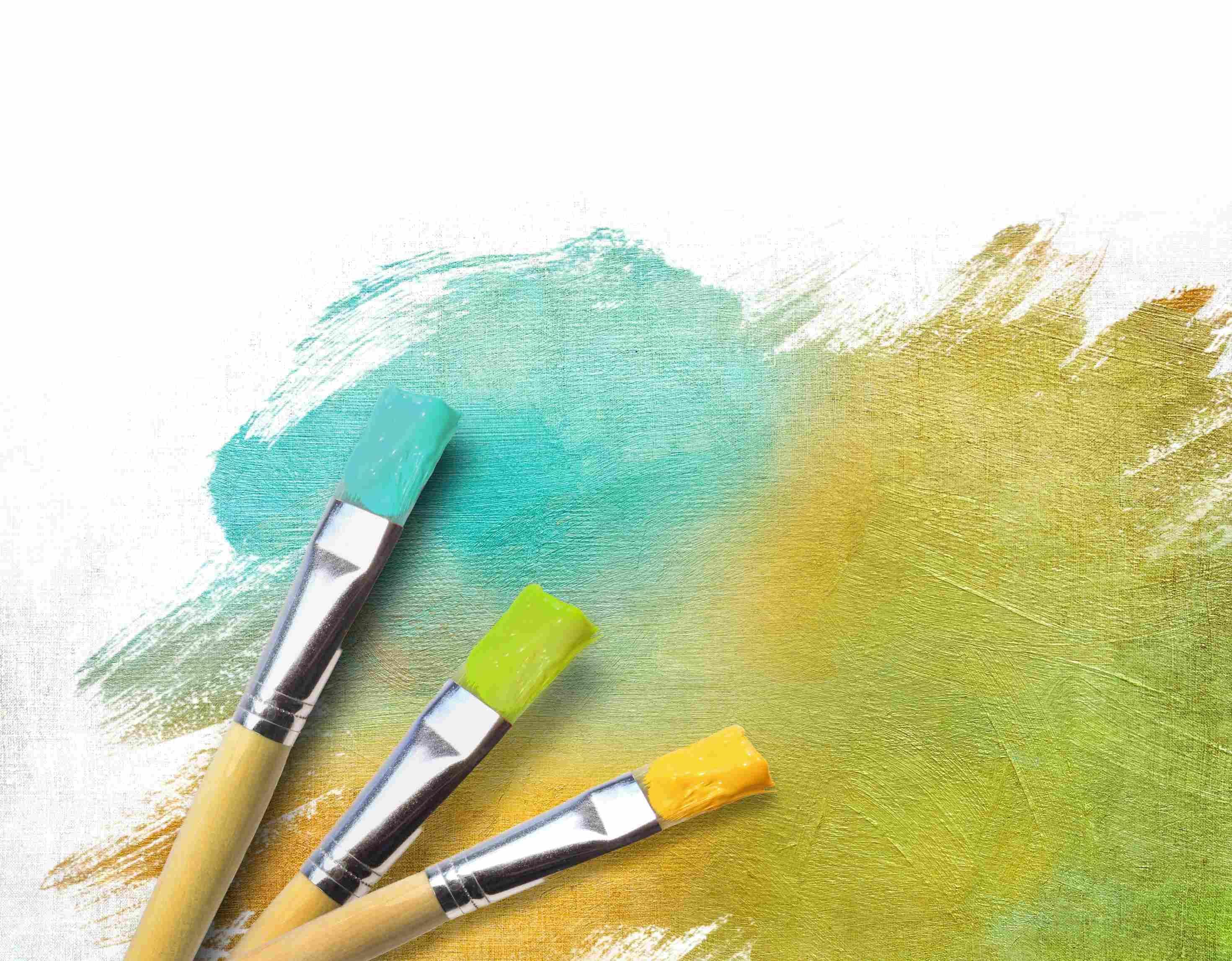 第四节色彩的心理联想
红色
绿色
黑色
橙色
蓝色
白色
黄色
紫色
灰色
色彩的心理联想
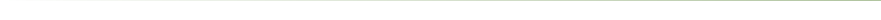 观察以下四幅图（见图 1-1~ 图 1-4），回答下列问题。
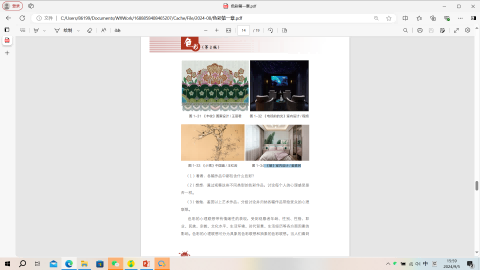 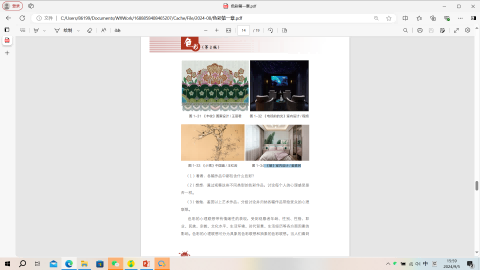 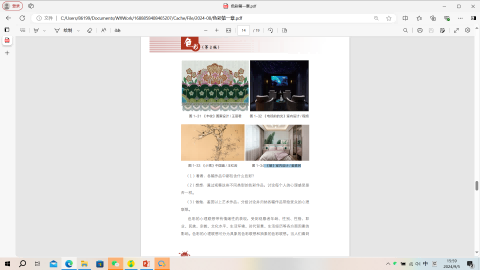 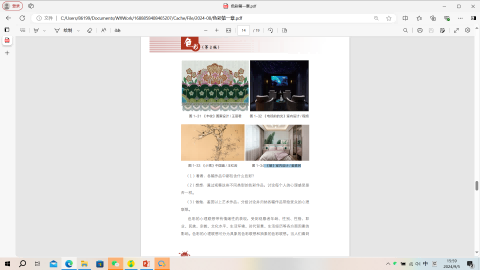 图 1-4 
《暖》室内设计 / 姜素民
图 1-3 
《小雪》中国画 / 王红岩
图 1-2
 《电视前的光》室内设计 / 程旭
图 1-1 
《丰收》图案设计 / 王丽君
色彩的心理联想
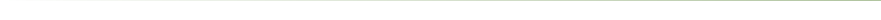 看看：各幅作品中都包含什么色彩？
想想：通过观察这些不同类型的色彩作品，讨论每个人的心理感受是否一样。
做做：鉴赏以上艺术作品，分组讨论并归纳各幅作品带给受众的心理联想。
色彩的心理联想带有情绪性的表现，受到观察者年龄、性别、性格、职业、民族、文化水平、生活环境、时代背景、生活经历等各方面因素的影响。色彩的心理联想可分为具象的色彩联想和抽象的色彩联想。当人们看到某种色彩时，会联想到自然界、生活中某些关联性的事物，我们称为具象的色彩联想。当人们看到某种色彩时，会联想到理智、高贵等抽象概念，我们称为抽象的色彩联想。一般来说，儿童多呈现出具象的色彩联想，成年人多表现出抽象的色彩联想。当人们看到不同的色彩时，会联想到胜利、幸福、热情等抽 象概念，从而赋予色彩新的生命力——情绪和性格。
色彩的心理联想
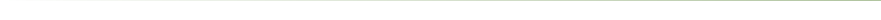 一、红色
红色是热烈、冲动、强有力的色彩，它能使人的情绪变激动，并且使人的血液循环加快。由于红色容易引起注意，因此它不仅广泛运用于各种媒体中， 具有较佳的明视效果，而且可用来传达有活力、积极、热诚、温暖、前进等企业形象与精神。此外，红色也常用来作为警告、禁止、防火等标志用色。人们 在一些场合或物品上看到红色标志时，常不必仔细看内容，便能快速了解其中的警告、危险之意。
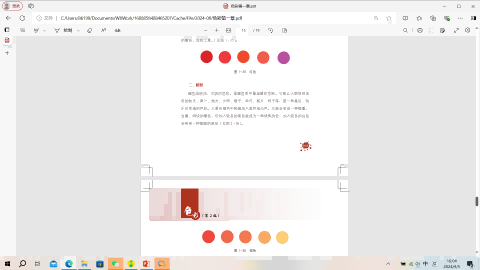 二、橙色
橙色是欢快、活泼的色彩，是暖色系中最温暖的色彩，它能让人联想到金 色的秋天、果汁、烛光、夕阳、橙子、南瓜、糕点、柿子等，是一种富足、快 乐且幸福的色彩。只要在橙色中稍微加入黑色或白色，它就会变成一种稳重、 含蓄、明快的暖色，但加入较多的黑色就成为一种烧焦的色，加入较多的白色 会带来一种甜腻的感觉。
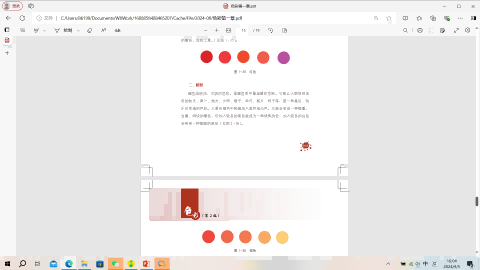 色彩的心理联想
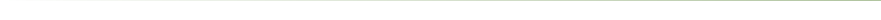 三、黄色
黄色代表灿烂、辉煌，有着太阳般的光辉，象征着照亮黑暗的“智慧之 光”。黄色有着金色的光芒，象征着财富和权力。黄色常用来警告危险或提醒注意，如交通标志上的信号灯、工程中的大型机器、学生用的雨衣或雨鞋等， 都会采用黄色。黄色可让人联想到麦田、向日葵、油菜花、菊花、玉米、柠 檬、香蕉、沙漠、金子等。
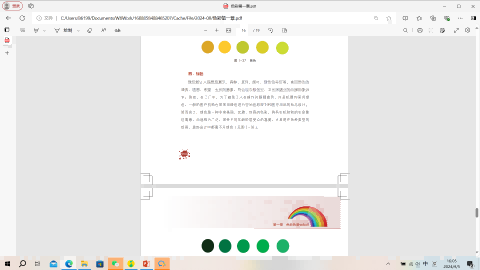 四、绿色
绿色能让人联想到夏天、森林、草坪、绿叶、绿色信号灯等，其所传达的清爽、理想、希望、生长的意象，符合现今服务业、卫生保健业的品牌形象诉求。例如，在工厂中，为了避免工人在操作时眼睛疲劳，许多机器均采用绿色，一般的医疗机构也常采用绿色进行空间色彩规划和医疗用品的标志设计。 简而言之，绿色是一种非常美丽、优雅、包容的色彩，具有生机勃勃的生命象征寓意，用途极为广泛，深受不同年龄阶层受众的喜爱，尤其是在各种类型的 绘画、装饰设计中都离不开绿色。
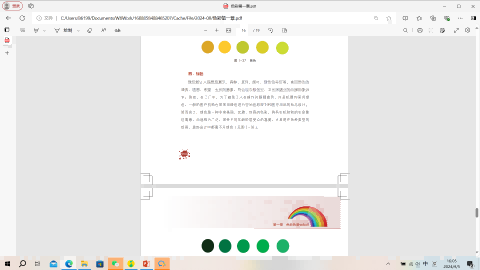 色彩的心理联想
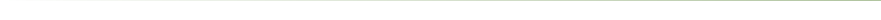 五、蓝色
蓝色是象征博大的色彩，天空和大海这类辽阔的景色都呈现蔚蓝色。蓝色是永恒的象征，是一种在心理感知层面最冷的色彩。纯净的蓝色表现出一种美 丽、文静、理智、安详与洁净的艺术魅力。此外，蓝色可让人联想到阴影、冰川、湖泊、宇宙等。
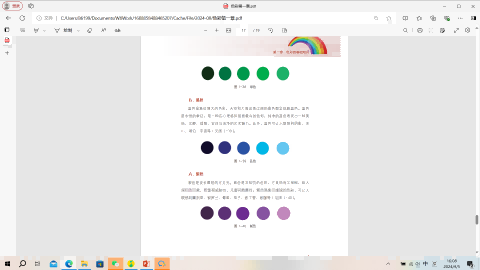 六、紫色
紫色是波长最短的可见光。紫色是非知觉的色彩，它美丽而又神秘，给人 深刻的印象，既富有威胁性，又富有鼓舞性。紫色是象征虔诚的色彩，可让人 联想到薰衣草、紫罗兰、葡萄、茄子、紫丁香、紫藤等。
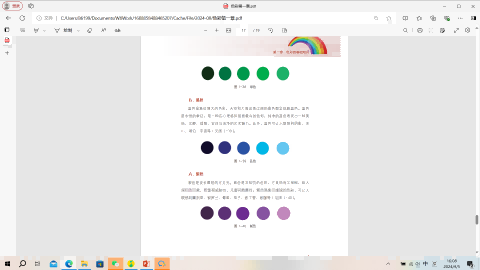 色彩的心理联想
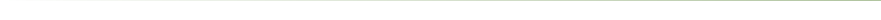 七、黑色
黑色具有高贵、稳重、科技的意象，许多科技产品（如电视、汽车、摄影 机、音箱、仪器）都采用黑色。另外，黑色还有庄严的意象，常用在一些特殊场合的空间设计中。生活用品和服饰设计大多利用黑色来塑造高贵的形象，因为黑色是一种永远流行的主色调，适合和许多色彩搭配。黑色可让人联想到黑 夜、煤炭、墨、丧事、山洞、晚礼服等。
八、白色
白色具有圣洁、单纯、高级、科技的意象，通常需要和其他色彩搭配使 用，因为纯白色会带给人寒冷、严峻的感觉。因此，我们在使用白色时通常 会加入其他色彩，如象牙白、米白、乳白、苹果白等。总之，在生活用品和 服饰设计上，白色也是一种永远流行的主色调，可以和任何色彩搭配。
色彩的心理联想
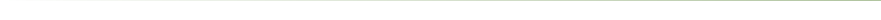 九、灰色
灰色具有柔和、高雅的意象，属于中间性格，男女皆能接受，所以灰色也是一种永远流行的主色调。在许多科技产品，尤其是和金属材料有关的产品中，几乎都采用灰色来传达高级、科技的形象。在使用灰色时，大多利用其不同的层次变化组合或搭配其他色彩，这样才不会过于单一、沉闷，而给人呆 板、僵硬的感觉。灰色可让人联想到雾霾、乌云、泥灰、岩石、建筑、公路、 远山等。
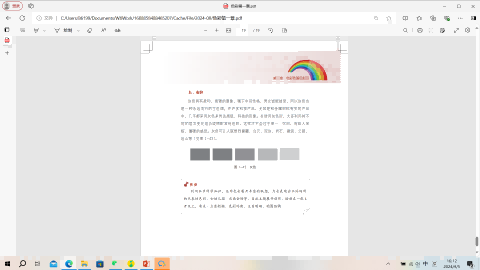 作业 ：利用本节所学知识，运用色彩展开丰富的联想，力求表现出不同场所的代表性色彩，如幼儿园、庆典会场等，自拟主题展开创作，绘制在一张 4 开纸上，要求：立意新颖、色彩均衡、主旨明确、构图协调。
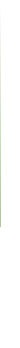 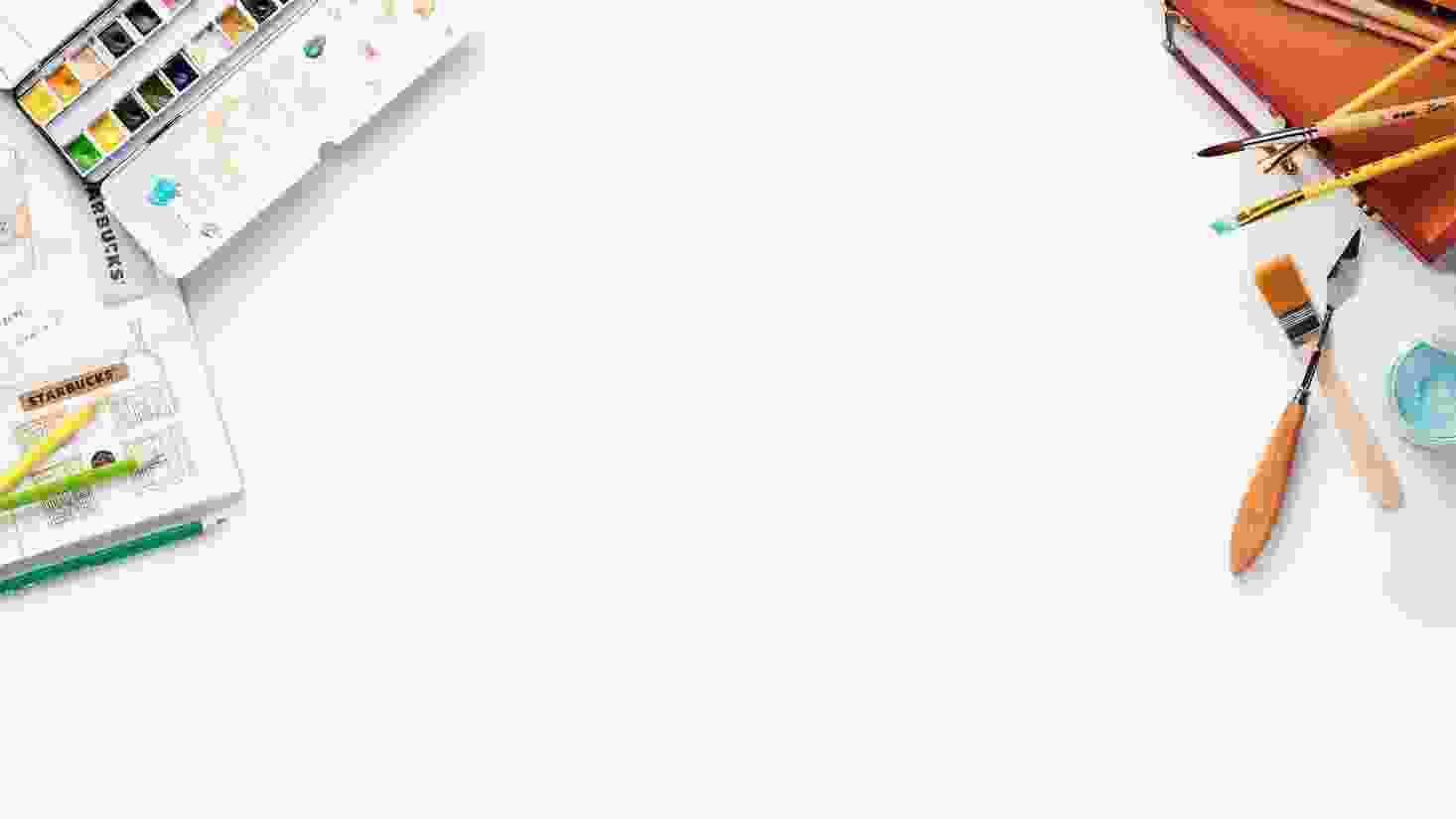 感谢观看
美术是一门艺术， 是一种创想，是把心中想的东西画出来。
演讲者：xxx      时间：2024年9月6日